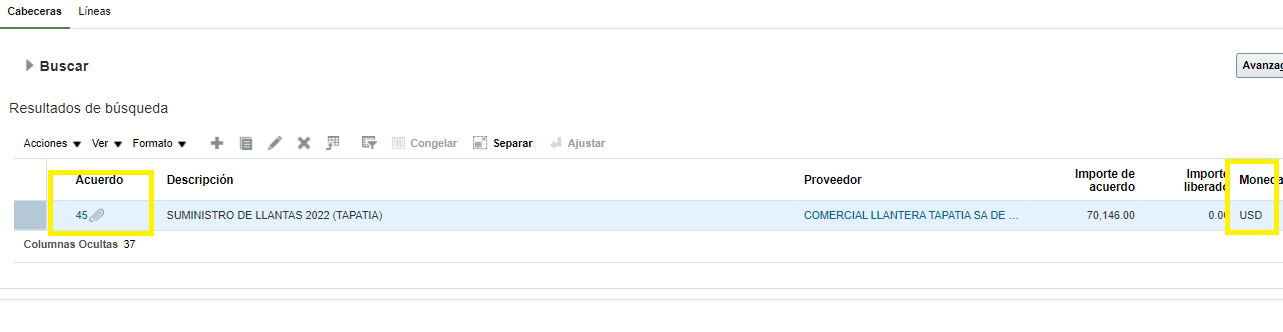 Nivel de aprobación al que esta llegando el documento lo cual es erroneo por divisa
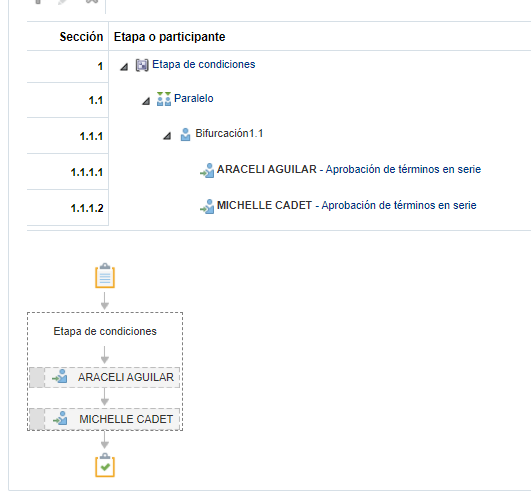 Debería llegar al nivel de PRESIDENTE ya que considerando la DIVISA EN USD y el tipo de cambio
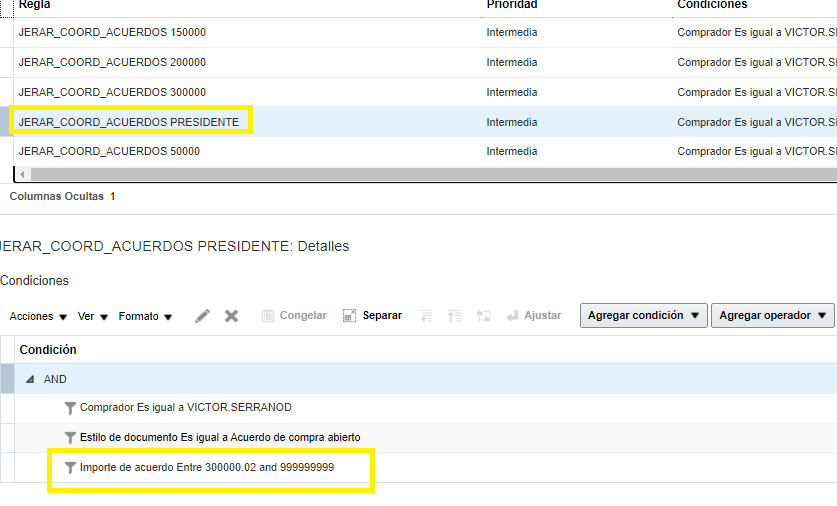